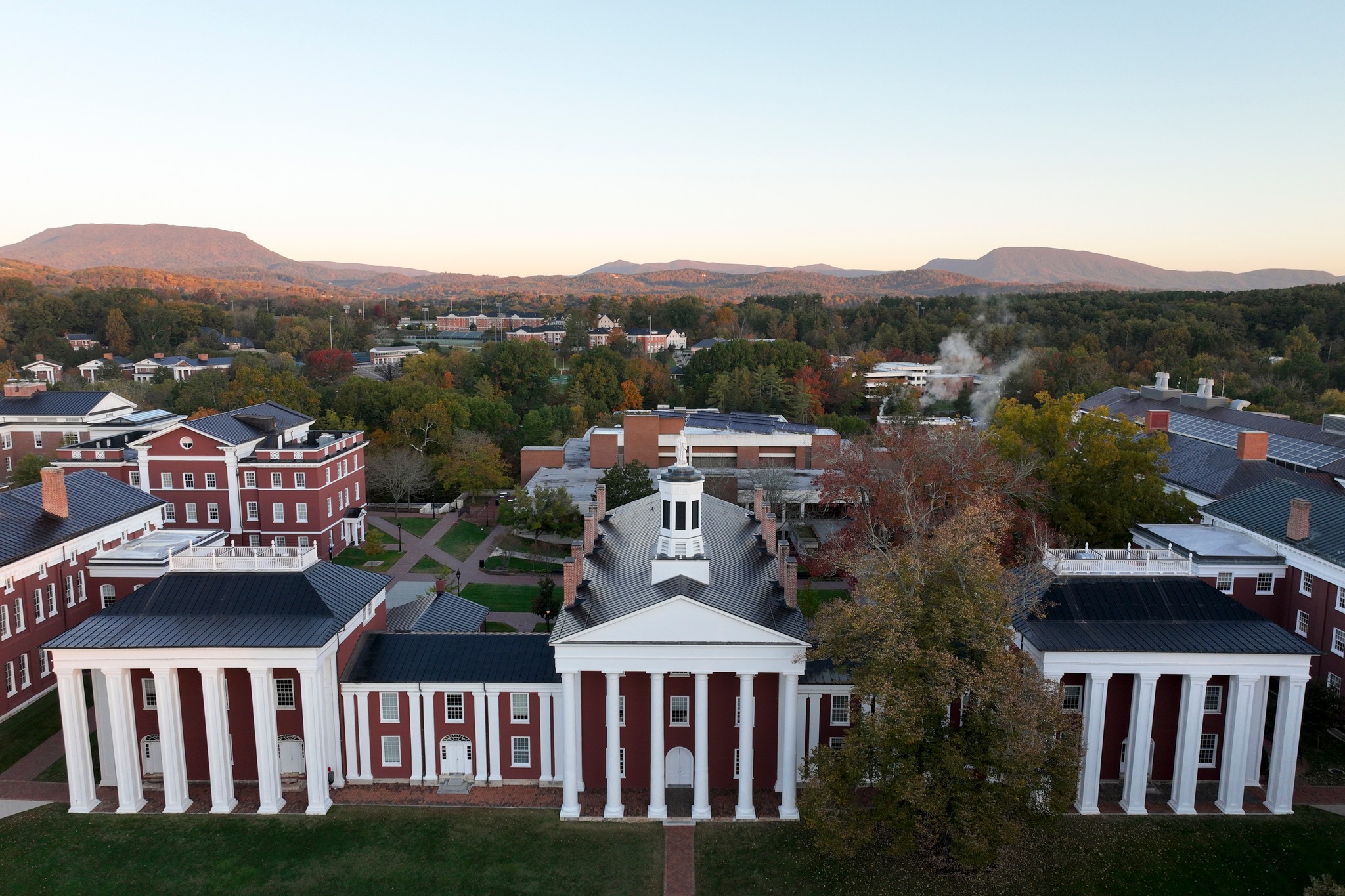 HSMB Training
January 29, 2024
Agenda
2
The HSMB Decision
3
Decision must have key elements
4
Allegations: Example
The Complainant alleges that the Respondent, the Complainant’s history professor, violated the policy prohibiting Title IX Sexual Harassment by engaging in the following unwelcome behavior:
During several class periods, the Respondent touched the Complainant’s shoulder and leaned over her; 
In November 2023, during office hours, the Respondent made a comment about the size of the Complainant’s breasts;
In that same office hour period, the Respondent told the Complainant about sexual dreams that he had the night previously

The Complainant alleges that this unwelcome conduct interfered with her equal access to educational programs and activities. She no longer felt comfortable attending office hours to receive help from the professor, did not want to contact the professor to ask any questions, and tried to skip class as much as possible to avoid being in the same room as the professor.
5
Decision must have key elements
6
Procedural Steps
Must include notifications to the parties, interviews, site visits, and other methods to gather evidence, dates of hearing (copy and paste from investigation report)
Form requests information about witnesses present that will need to be filled out.
In addition, include summary of any significant procedural decisions at the hearing. 
Didn’t allow certain witnesses to testify (or did allow certain witnesses to testify over objection)
Didn’t allow certain questions or evidence
7
Decision must have key elements
8
Findings of Fact Sample
Allegations
Finding of Fact
Did the Respondent touch the Complainant’s shoulder?
Did the Respondent make a comment about the size of the Complainant’s breasts?
Did the Respondent tell Complainant about a sexual dream?
Was the conduct unwelcome?
During several class periods, the Respondent touched the Complainant’s shoulder and leaned over her; 
In November 2023, during office hours, the Respondent made a comment about the size of the Complainant’s breasts;
In that same office hour period, the Respondent told the Complainant about sexual dreams that he had the night previously
9
Findings of Fact Sample
Allegations
Finding of Fact
Did the Respondent grab the Complainant’s buttocks?
Did the Respondent kiss the Complainant?
Did the Complainant tell the Respondent to stop?
If no, were there words and or actions indicating consent?
On November 11, 2023 the Respondent engaged in nonconsensual sexual contact by grabbing the Complainant’s buttocks and kissing the Complainant after the Complainant had told the Respondent to stop.
10
Evaluating Credibility
How well could complainant/respondent/witness remember and describe the things about which he/she spoke about? And does recalling that level of detail make sense given the circumstances?
Was the statement of the complainant/respondent/witness contradicted or supported by the other statements and evidence? Are there major inconsistencies?
Does it all add up? Is it plausible?
Example: Credibility
“Complainant’s account of the fight was not reliable”
vs.
“No witnesses corroborated the Complainant’s account of a fight in the beer pong room during the party. It is possible that the fight occurred and someone who was in the room didn’t notice. However, witnesses indicated that the room is not large, the back room was not crowded that night, and Complainant reported several shoves against the beer pong table that were strong enough to make it painful to sit and walk days later, repeated curses, and described it as “being brutally thrashed”; it is unlikely that someone would be in the same room and not notice some type of commotion.”
12
Example: Credibility
“In contrast to the Respondent’s statement, the panel finds that the Respondent provided alcohol to the Complainant by a preponderance of the evidence.”
vs.
“The Respondent’s account that he did not provide alcohol to the Complainant is contradicted by both the Complainant and witness testimony. Two witnesses, Ashley and Sarah, both reported seeing Respondent provide a flask of alcohol to Complainant and when Complainant refused to drink it, he pressured her to continue to drink by telling her she needed to keep up with him. These two witnesses were not drinking that night due to having an athletic competition the next day and said that they noticed and remembered the situation because it made them uncomfortable. The witnesses did not know the Respondent or Complainant before that date and had no stake in the outcome of the investigation, or even any knowledge of what the investigator was investigating. The hearing panel finds these witnesses’ account credible.
13
Decision must have key elements
14
Application of Policy to Facts Sample
Findings of Fact
Conclusions
Was the conduct unwelcome? (subjective standard)
Was the conduct on the basis of sex?
Was the conduct severe, pervasive and objectively offensive that it interferes with equal access? (Title IX)
If not, was it severe, repeated or pervasive such that it created a hostile environment? (Non-Title IX)
Did the Respondent touch the Complainant’s shoulder? --YES
Did the Respondent make a comment about the size of the Complainant’s breasts? --YES
Did the Respondent tell Complainant about a sexual dream? –YES
Was the conduct unwelcome?--YES
15
Application of Policy to Facts Sample
Findings of Fact
Conclusions
Was there touching of the private body parts of another person, either under or over clothing?
Without consent?
Did the Respondent grab the Complainant’s buttocks?--YES
Did the Respondent kiss the Complainant? --YES
Did the Complainant tell the Respondent to stop?--NO
If no, were there words and or actions indicating consent?--YES
16
Decision must have key elements
17
Decision and Sanction
The respondent's prior conduct history, either at Washington and Lee or elsewhere, including any criminal convictions;
The nature and violence of the conduct at issue;
The impact of the conduct on the complainant;
The impact of the conduct on the community, its members, or its property;
Whether the respondent has accepted responsibility;
Whether the respondent is reasonably likely to engage in the conduct in the future;
The need to prevent similar conduct by this respondent; and/or
Any other mitigating or aggravating circumstances, including the University's values.
18
General
Write as if person that would most disagree with decision was in the room. 
If you don’t note the other side’s arguments, the assumption often becomes it was not considered. If you considered it, explain why you did not find it compelling
19
Example: Discussing Application to Policy
The Respondent argues that touching the Complainant’s shoulder was not on the basis of sex because he often needs to look over a student’s shoulder to view their work on the table, and any inadvertent touching was not specific to the Complainant. The Hearing Panel does not find this persuasive as other students in the class said that the Respondent has never leaned over and touched them in the same manner he does with the Complainant. Multiple students noted the Respondent’s attention towards the Complainant as outside the realm of normal interaction in that classroom.
20
Appeal
The investigator asked the Respondent to get a witness statement from anyone who could support their statement that they were not present at the time of the incident. The Respondent failed to do. The Respondent was ultimately found responsible for stalking.
The Respondent appeals on the ground of procedural irregularity.
This Photo by Unknown Author is licensed under CC BY-NC
21
Appeal
An HSMB member writes an article arguing that sexual harassment investigations have become “witchhunts” and that “no man is safe.” The member later serves on a panel and finds the male Respondent not responsible for nonconsensual sexual contact. 
The Complainant appeals on the grounds of bias.
This Photo by Unknown Author is licensed under CC BY-SA
22
Appeal
After being found responsible for Non-Title IX Sexual Harassment, the Respondent appeals. 
The Respondent searches through her phone to retrieve old texts. She then produces texts in her appeal that she argues demonstrate the Complainant regularly laughed at and expressed approval of communications that he later alleged were unwanted. The Respondent submits as new evidence.
23
Appeal
At a hearing, the Complainant introduced evidence that she is an officer in a Christian organization and is outspoken about the need to remain a virgin until marriage. She took a purity pledge. She used this evidence to argue that she was not inclined to consent to sexual penetration. The hearing panel cited this in their hearing report form as part of their findings of fact. The Respondent was found responsible. 
The Respondent appeals on the basis of procedural defect.
24